Passengers needs in information and ticketing
The provision of EU-wide MULTIMODAL TRAVEL INFORMATION SERVICES
03.11.2015 Brussels
Josef Schneider // EUROPEAN PASSENGERS‘ FEDERATION // www.epf.eu
EPF MAP December 2014
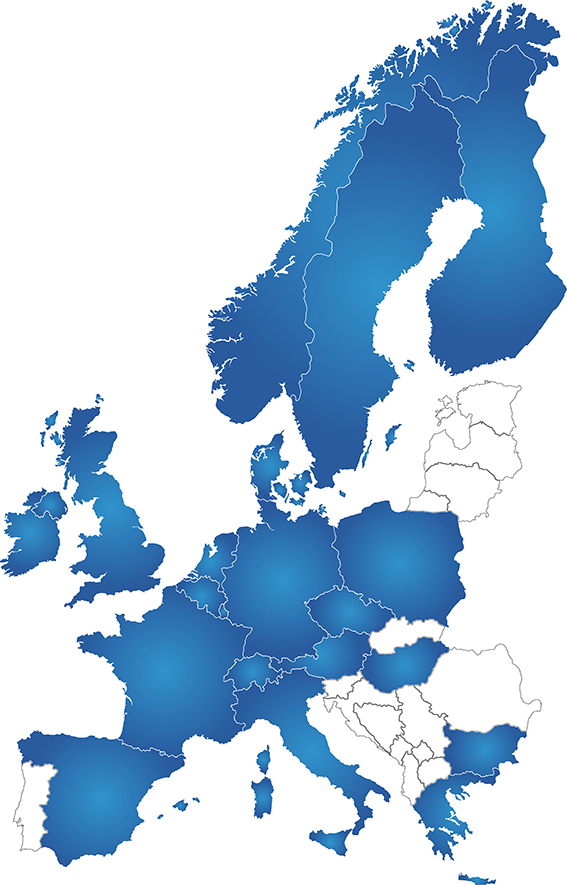 35 member organisations
20 countries
WHAT IS THE EUROPEAN PASSENGERS’ FEDERATION?
founded 2002
the European umbrella organisation of national  and regional passengers’ organisations
financed by its member organisations
representing passengers’ views at the European level
dealing with all modes of public transport such as local transport, railways, buses, aviation and maritime transport
Current situation
Privat car is the bench march in      terms of  easy using, navigation      systems give you a full range of      information
 multi-modal information is      available mostly on local and      regional public transport level
 gap of information even in intra-    modal  transport
  additional information is not      sufficiently available
 consumers face information     problems to make a proper choice     between different modes of     transport
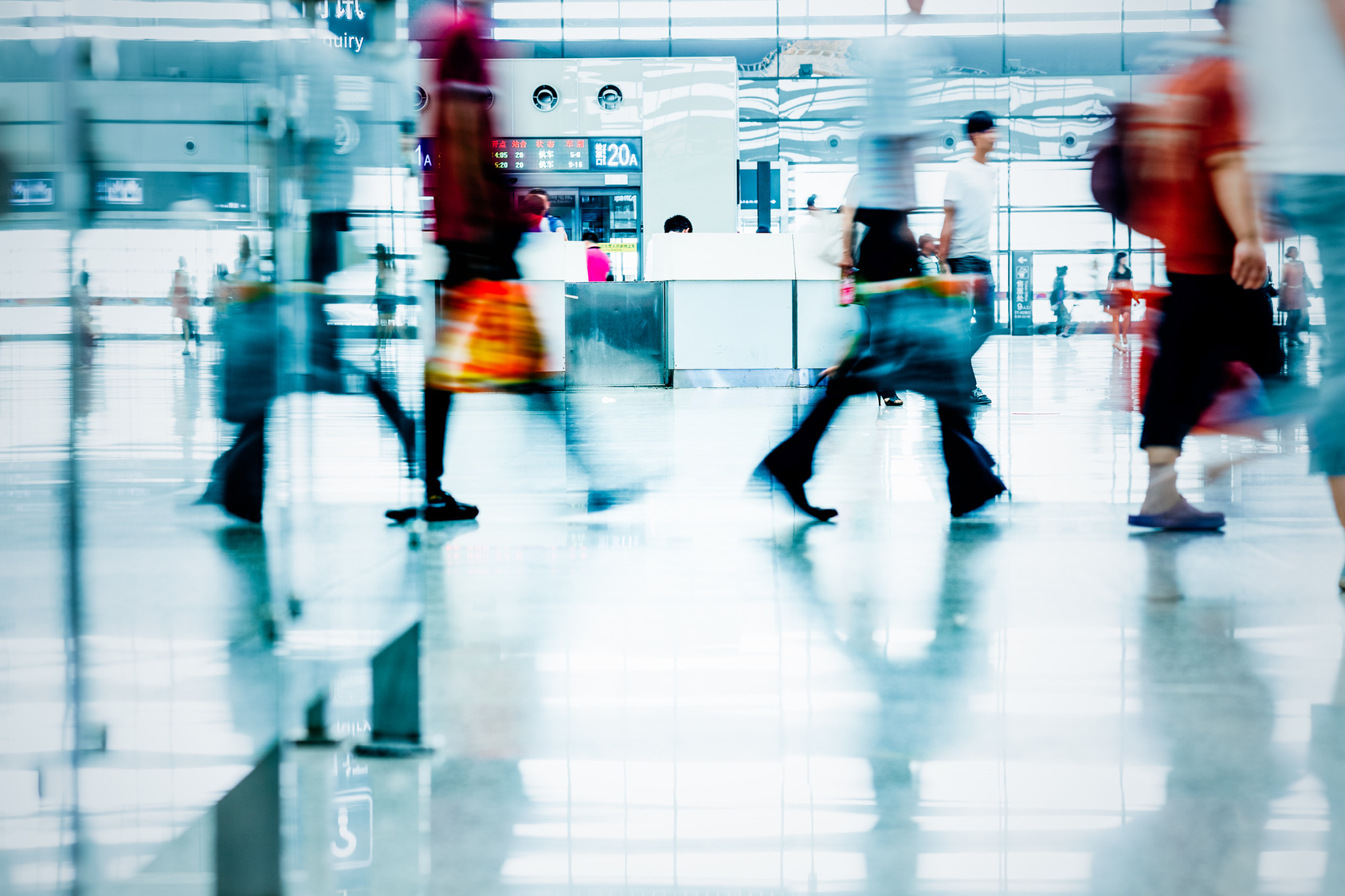 Current situationGetting information for a trip Wetzlar - Passau
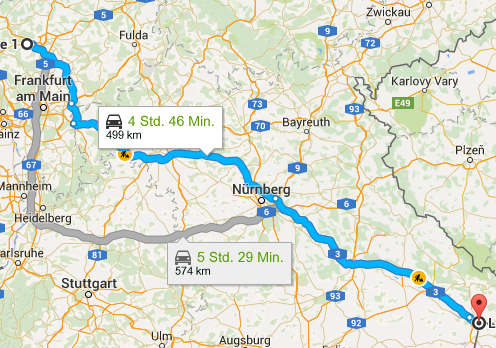 Current situationGetting information for a trip Wetzlar - Passau
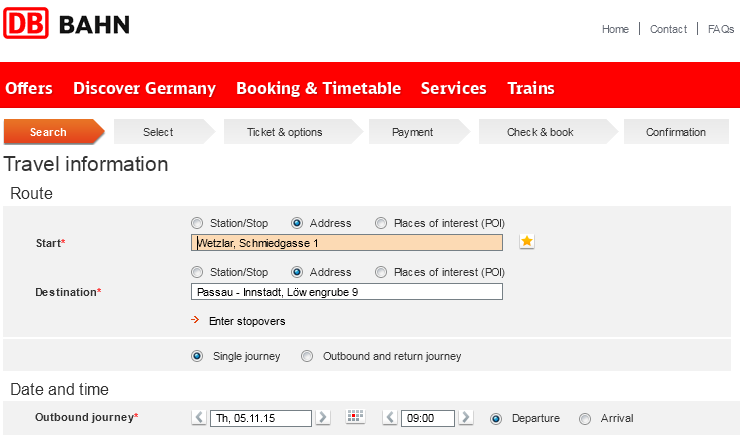 Current situationGetting information for a trip Wetzlar - Passau
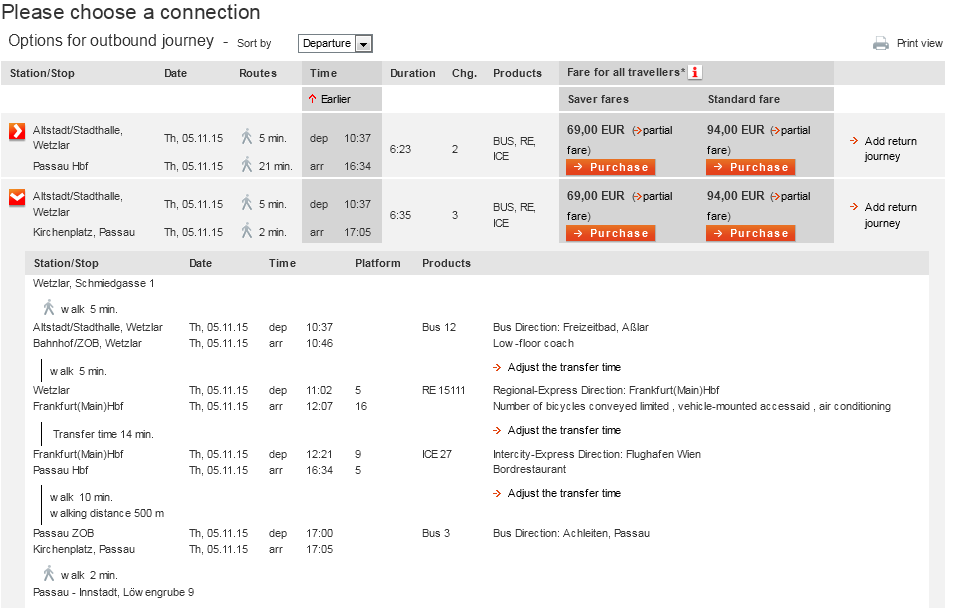 Current situationInformation and planning from a customers point
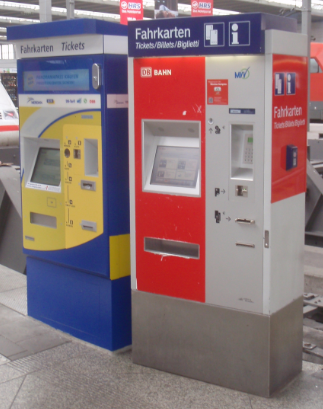 information is mostly available in the      home region and own language
 long distance travelling even in  one     country starts to get difficult  if the trip     is multi modal
 in Stockholm I would like to use the     tram, but where to buy tickets? The     answer is : in the kiosk. How could      passengers know?
 information in NL about public     transport is in Dutch and often in     English. Many tourists from Germany,     France or Spain do not speak English. 
  the “foreign credit card syndrome”
Passengers needsInformation before the journey
qualified
 complete
 understandable
 useful
 free of barriers
 consistent
 reliable
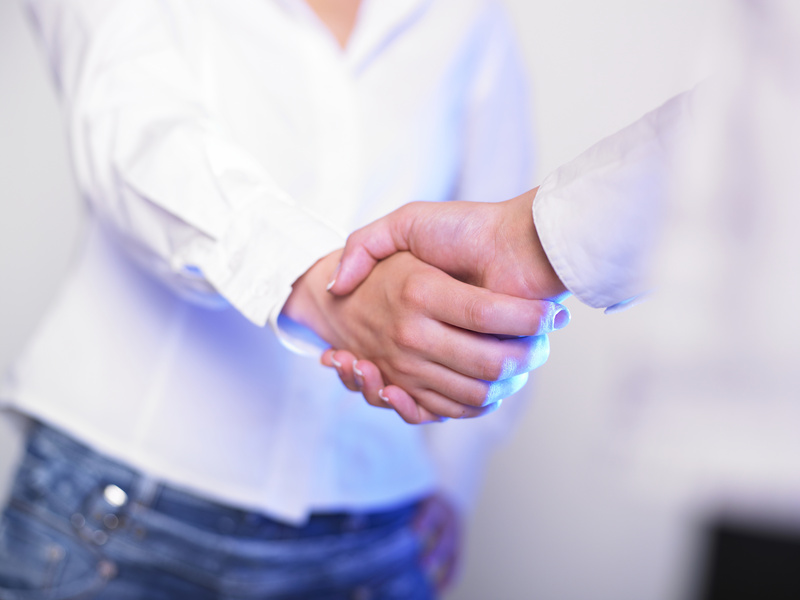 Passengers needs in Information and Ticketing
give a full choice of possible     offers
 best price
 quality of service
 flexibility
 first choice: one threw-ticket door      to door
 second choice: all tickets for the      whole journey. All tickets together      as one single contract, one single      point of contact
 as an absolutely minimum: full    information about the whole journey
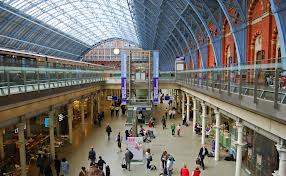 Passengers needs during the journey
assistance
 for PRM’s
 in case of any difficulties
 in case of any security problem
 information for the next part of      the trip
 information about rerouting in     case of delays, disruptions
 customer care and passengers            rights irrespective of transport      mode and intermodal links
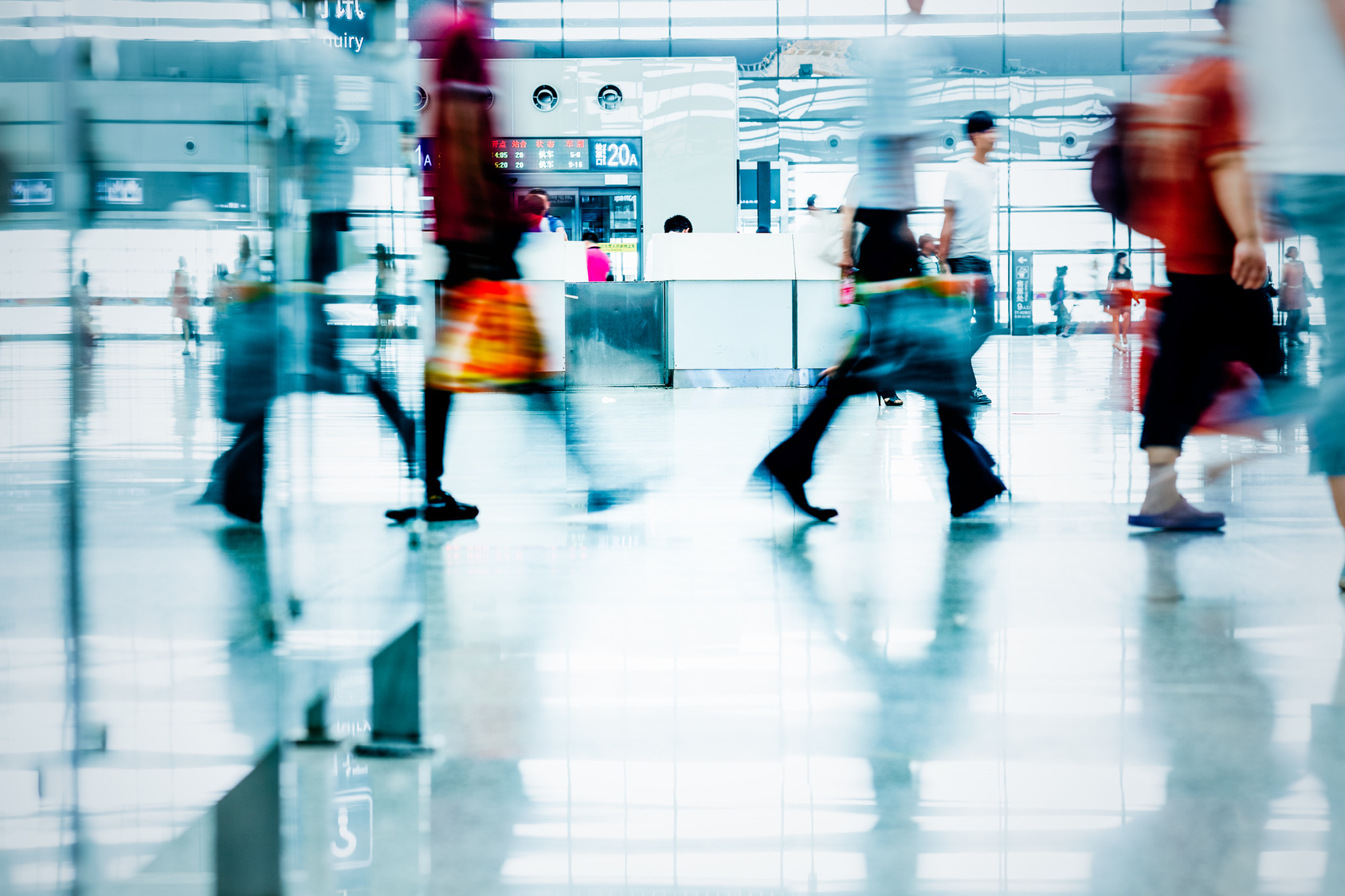 Passengers needsConclusion
Passengers need to be the core      of any thinking and developing      for the whole transport industry
  even if different stakeholders      are competitors, they need to      assist any customer to make him      happy
 reliable and adequate infor-     mation is the key element to      passengers satisfaction
 passengers in the focus has to be     daily praxis of any transport     undertaking. To put passengers     interests into law  is only a first     step.
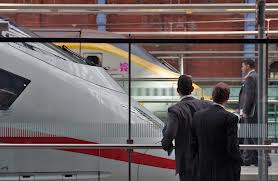 Next steps
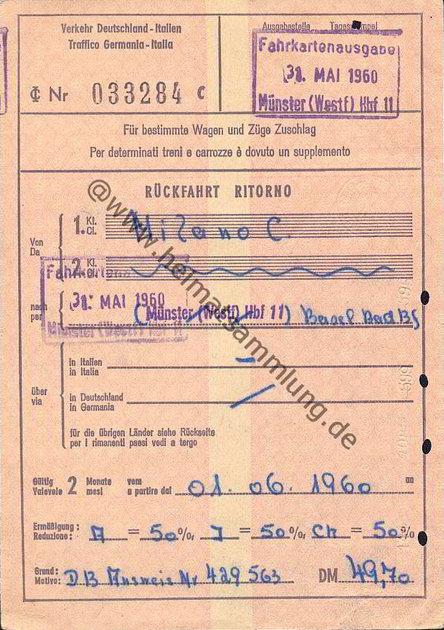 the transport sector needs to      plan the future


  but don’t forget to take the low      hanging fruits, don’t wait until      technology gives you the      solution
Thank you for your attention!
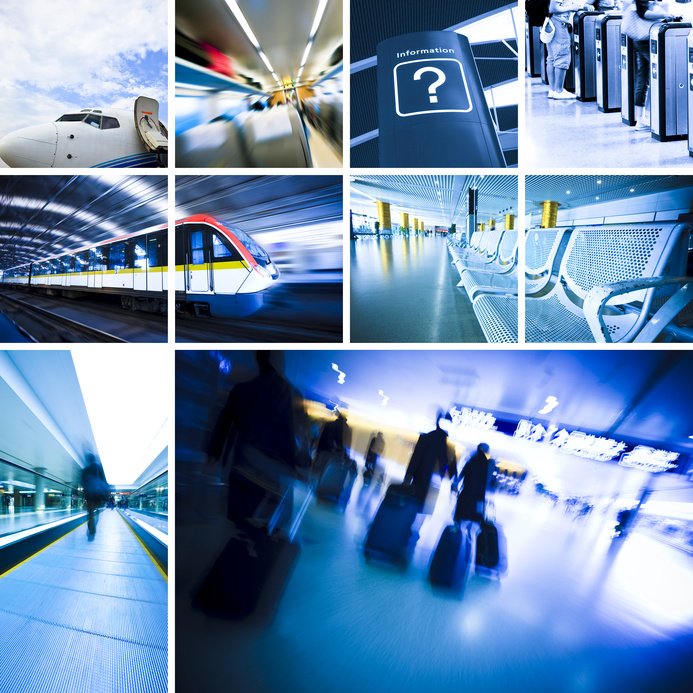